Law in healthcare
Seminary Course of
Health and medical law
Before we begin…
Convention on Human Rights and Biomedicine (European Treaty)
Consent

Private life and right to information

Human genome

Scientific research

Organ and tissue removal from living donors for transplantation purposes

Prohibition of financial gain and disposal of a part of the human body
Before we begin…
Question no. 1
What is the purpose of the law in healthcare?
What is the purpose of the rules?
Social role?
Two main masses of Law
PUBLIC LAW
Constitution
Hierarchy
Enforcement
Formal process
PRIVATE LAW
Individual
Equality 
Authonomy
Freedom
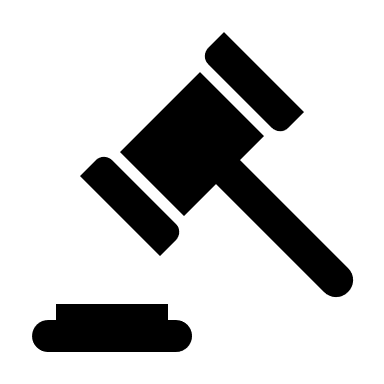 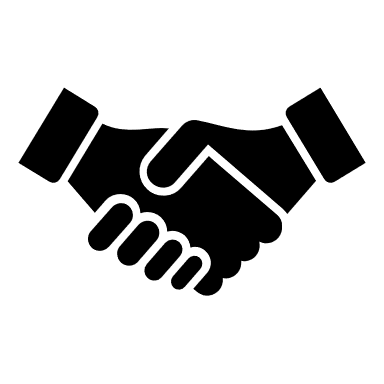 The rights and obligations of citizens in health care
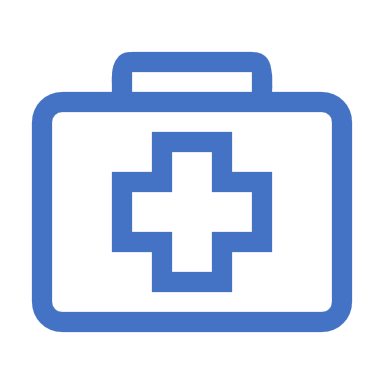 (from yesterday)
Patient has rights:
Rights of the patient (§28 HCA)
Rights of the patient (§28 HCA)
Rights of the patient (§28 HCA)
Rights of the patient (§28 HCA)
Obligations of the patient (!)
to follow a designed individualized treatment procedure 
to follow the internal rules, 
to pay the provider cost of health services provided to him with his consent
truthfully inform healthcare professional about the development of health condition, including information on infectious diseases
not to drink alcohol or use other addictive substances during hospitalization and undergo in justified cases examination in order to establish whether or not is the patient under the influence of alcohol or other addictive substances at the discretion of the attending physician
Refusal to provide healthcare services
It is important to distinguish
transfer the patient to another healthcare provider
There are no longer reasons for the provision of healthcare services; does not apply in the case of the registering provider
patient refuse the provision of all healthcare services,
patient severely restricts the rights of other patients
deliberately and systematically fails to comply with the proposed individual medical procedure, if he gave his consent to the provision of health services, 
Does not follow internal rulles
does not cooperate;
Informed consent with medical performance; denial of medical care
Distinguish
Informed consent
Information about health condition
Free of will 
Informed
notified upon admission to healthcare
Always if it is purposeful
The patient may waive
Information about health condition
about the disease,
the purpose, nature, expected benefits, potential consequences and risks of the proposed health services
other possibilities, their suitability and risks
 another needed treatment,
restrictions and recommendations in the way of life with regard to health conditions
options
To waive the right to be informed about health condition
identify the persons to whom the information may be given or to impose a ban on reporting on health condition according to § 33.
Written form of a consent
Consent with hospitalization must be in writing. 

Written form of a consent must be where it is required by law or a provider. 

Remember HCA, transplantation Act,
Disagreement
Previously expressed wishes
When it is not necessary to respect the previously expressed wishes?
From the expression occurred such developments on which basis it can be reasonably assumed that the patient would give his consent; 

Patient encourages to cause his death,

Its fulfillment could threaten others, 

If the provider started a healthcare procedures at the time he did not know previously expressed wishes and interruption of such procedures would lead to an active cause of death.
Underage patient
it is necessary to know his opinion on the planned provision of health services if it is appropriate to his age and maturity. 
the importance of his opinion increases in proportion to age and degree of maturity. 
The intended health services can be provided to an underage patient on the basis of his consent if the execution of such procedure is appropriate to his mental and moral maturity and corresponds with his age.
Hospitalization and provision of health services without consent
The patient can not give his consent
Basic rights and obligations of healthcare professionals
Basic rights and obligations of healthcare professionals
Rights and obligations of healthcare professional
Healthcare proffesional is…
a person performing the medical profession as defined by law
Obligations of healthcare professional according to HCA
Rights and obligations under the Labour Code
Rights of a healthcare professional
LESON 2: Liability
Assumptions of Liability
Breach of legal obligations
Lex artis
Procedure according to "normal" levels
Compliance with professional standards

The patient has the right to health services on appropriate professional level. 

Lex artis is a concept that applies to providers as well as healthcare professional
Parts of lege artis
List of procedures lege artis
Does not exist

Recommendation of Czech medical societies …

Ultimately, the choice is on doctors
Problems
Retention of conscience
Rejection of healthcare by a patient
Lack of resources for treatment lege artis
Obligation of prevention
Obligation to prevent unjustified harm to freedom, life, health or property of another.

The duty of everyone who has control over dangerous situations to take action to protect the rights of another.
Types of liability
Liability under civil law
Damages
Coincidence
The obligation to pay compensation has the one who caused the circumstances leading to coincidence.
Exclusion of unlawfulness
Waiver of compensation
Damage caused by information or advice
Who reports himself as a member of a particular state or profession to professional performance or otherwise act as an expert, 
Is responsible for Damages, if the harm is caused by an incomplete or incorrect information or harmful advice
if he received the reward for this counsel
The extent of compensation
General provisions
(1) Damage should be replaced by indicating to the previous status. If it is not possible, or is asked by the damaged, the damage is payable in cash. 

(2) Non-pecuniary damage is redresses by adequate satisfaction.
Range
Reimbursement of harm of health
The killing
In case of death or extremely serious injury, the one who caused it is responsible to compensate for damage caused by mental suffering of a spouse, parents, childs or other close persons.
Funeral expenses
Costs for maintenance of the residuars
The costs associated with health care
reasonably incurred costs associated with health care of the damaged, with the care of his person or his household to anyone who's spent them
Compensation for loss of earnings
Compensation for loss of a pension
A crime
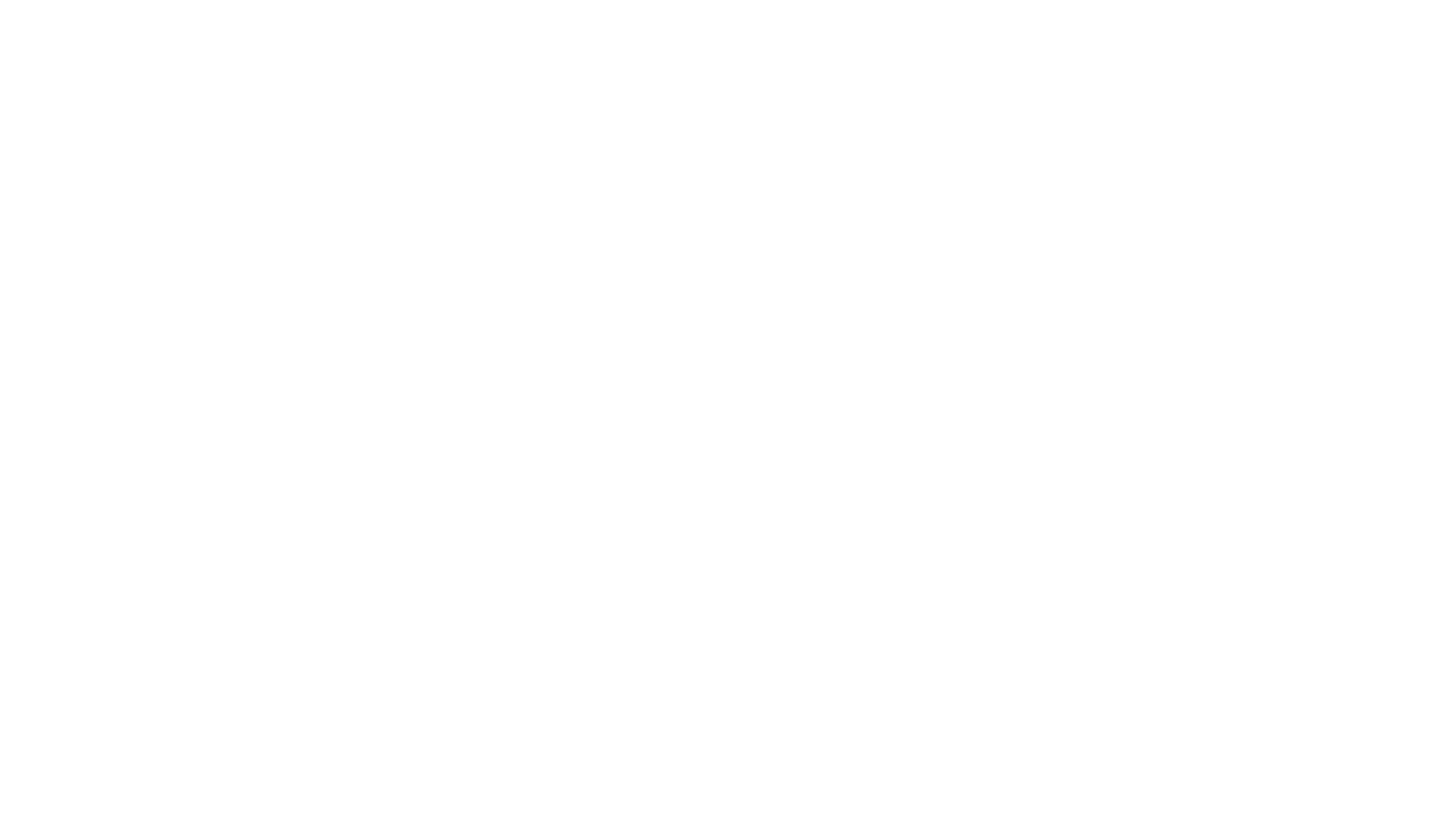 A crime
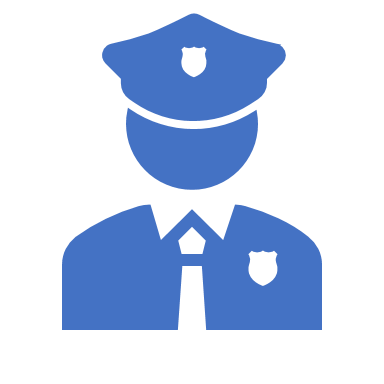 A criminal offense is an unlawful act that criminal law identifies as a crime, and that has the characteristics specified therein. 
The criminal liability for the offense is intentional culpability unless the Criminal Code expressly states that culpable negligence suffices.
Intentionally committed crime
Negligence
The principle of subsidiarity
Criminal liability and criminal consequences associated with it can be applied only in socially harmful cases in which it is not sufficient to establish the liability under other legislation.
Medical Authority
Disciplinary liability
Each member of the Chamber has the obligation
a) exercise their profession in accordance with its ethics and manner specified by law,
b)  observe the organization, rules, election and Disciplinary Rules of the chamber,
c)  properly fulfill defined contributions 
d)  notify the competent authorities of the chamber changes related to the exercise of medical or pharmaceutical profession,
e) conclude liability insurancein cases specified by the Chamber
Disciplinary liability